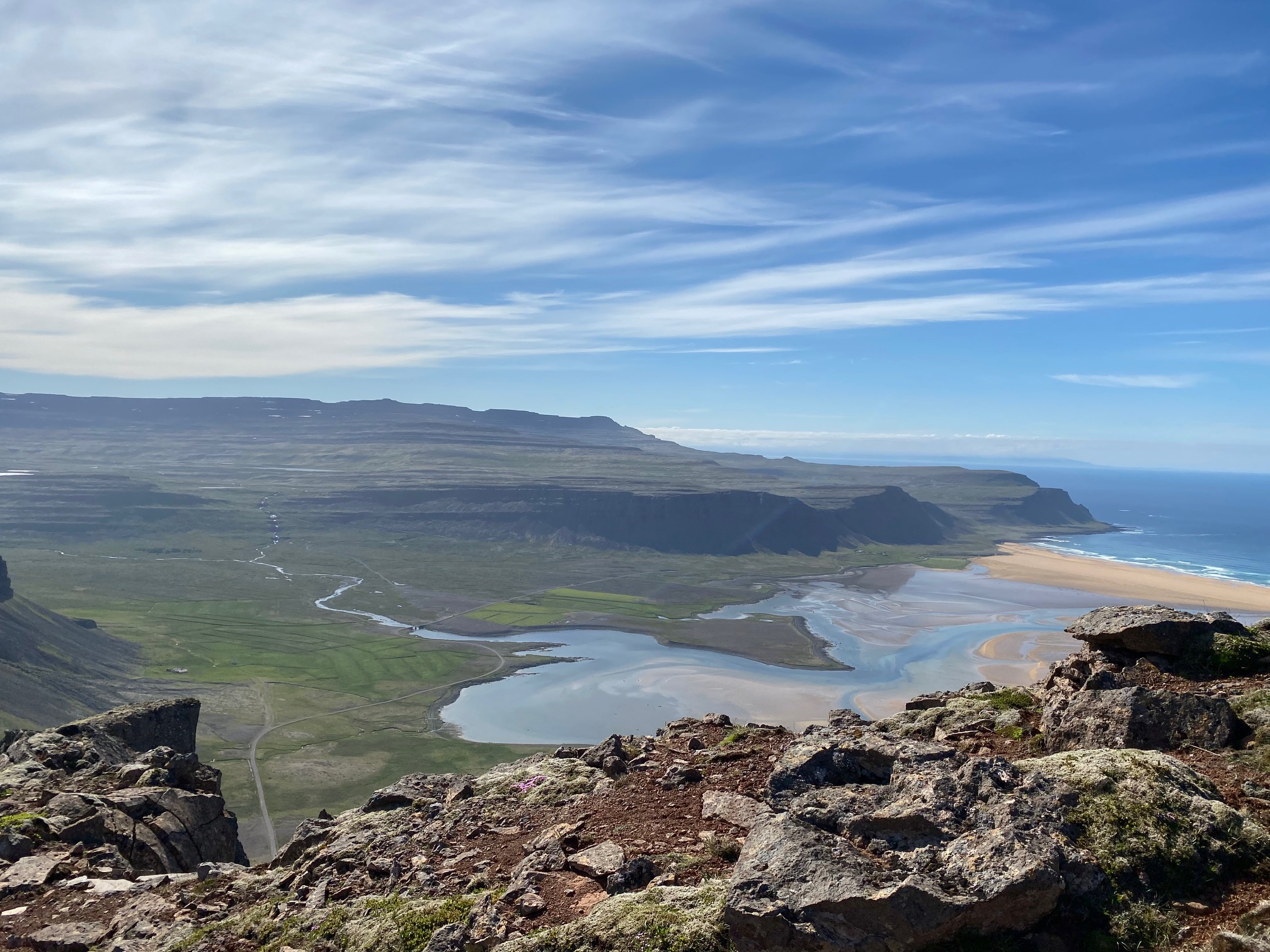 Jöfnunarkerfi sveitarstjórnarstigsins í öðrum norrænum ríkjum
Skipan þess, fjármögnun og framkvæmd
GAJ ráðgjöf slf
11/23/2021
1
Skýrsla unnin fyrir Samgöngu- og sveitarstjórnarráðuneytið 2020
Markmið skýrslunnar var m.a. að greina eftirfarandi atriði hjá hinum norrænu ríkjum:
Uppbygging sveitarstjórnarstigsins (fjöldi stjórnsýslustiga)
Sveitarfélög
Fylki / héröð / lén
Skipan tekjustofna sveitarstjórnarstigsins
Beinir tekjustofnar
Fyrirkomulag jöfnunarkerfisins
Verkefni sveitarstjórnarstigsins
Samskipti við ríkisvaldið 
Ákveðinn samanburður milli landa
2
GAJ ráðgjöf slf
11/23/2021
Skýrsla unnin fyrir Samgöngu- og sveitarstjórnarráðuneytið árið 2020
Skipan og fyrirkomulag jöfnunaraðgerða innan sveitarstjórnarstigsins í hinum norrænu ríkjum:
Ísland
Danmörk
Svíþjóð 
Noregur
Finnland
3
GAJ ráðgjöf slf
11/23/2021
Samandregið yfirlit
GAJ ráðgjöf slf
11/23/2021
4
Sveitarstjórnarstigið Ísland
Sveitarfélögin á Íslandi eru 69 eftir síðustu sameiningu
Flest voru þau 229 um miðja síðustu öld
Rúmur helmingur sveitarfélaga er með færri en 1000 íbúa
 Í þeim býr um 5% af íbúafjölda þjóðarinnar
Fimm þau fámennustu eru með minna en 100 íbúa
5
GAJ ráðgjöf slf
11/23/2021
Sveitarstjórnarstigið á Íslandi – verkefni sveitarfélaga
Meginverkefni íslenskra sveitarfélaga
Fræðslumál
Grunnskólar, leikskólar, tónlistarskólar
Félagsþjónusta
Barnaverndarmál, fjárhagsaðstoð, félagsráðgjöf, málefni fatlaðra, málefni aldraðra, félagslegt húsnæði, vímuvarnir o.fl. 
Bygginga- og skipulagsmál, umhverfismál, gatnagerð
Menningarmál (bókasöfn, menningarhús og félagsheimili)
Brunavarnir, almannavarnir og ofanflóðavarnir)
Vatnsveita, fráveita, sorphirða og sorpeyðing
Íþrótta- og æskulýðsmál
Heilbrigðismál
6
GAJ ráðgjöf slf
11/23/2021
Sveitarstjórnarstigið á Íslandi – tekjustofnar sveitarfélaga, heiti og hlutdeild
7
GAJ ráðgjöf slf
11/23/2021
Sveitarstjórnarstigið á Íslandi – breytileg staða  sveitarfélaga
Fjárhagslegar, landfræðilegar og lýðfræðilegar aðstæður einstakra sveitarfélaga eru mjög ólíkar
Slíkur breytileiki er eðlilegur hlutur og er sambærilegur við aðstæður í nágrannalöndum Íslands
Íbúafjöldi
Íbúaþróun (fjölgun / fækkun)
Samsetning íbúanna (aldur, fjölskyldusamsetning, uppruni)
Þéttbýli/dreifbýli
Landfræðileg stærð (fjarlægð að þjónustukjörnum)
Tekjustofnar / styrkleiki og tegund atvinnulífs
Sveitarfélög eru ekki einsleit hvorki hérlendis eða í okkar norrænu nágrannalöndum
Almenn pólitísk samstaða er um að ríkisvaldið geri einstökum sveitarfélögum kleyft að uppfylla ákvæði sveitarstjórnarlaga viðkomandi landa um þjónustu við íbúa sína með fjármagni til jöfnunaraðgerða
8
GAJ ráðgjöf slf
11/23/2021
Sveitarstjórnarstigið á Íslandi – mismunandi fjárhagsleg staðaa
Mismunur á fjárhagslegri stöðu sveitarfélaga geta átt rætur að rekja til:
Ytri aðstæðna sem sveitarstjórnir fá ekki ráðið við
Jöfnunaraðgerðir beinast að því að jafna út mun vegna þessara ástæðna
Vegna einstakra ákvarðana sveitarstjórna
Það er ákvörðun um að aðhafast eitthvað
Það er ákvörðun að aðhafast ekki
Jöfnunaraðgerðir beinast ekki að afleiðingum slíkra ákvarðana
9
GAJ ráðgjöf slf
11/23/2021
Sveitarstjórnarstigið á Íslandi – jöfnunarkerfi sveitarfélaga
Fjárhagsleg jöfnun innan sveitarstjórnarstigsins hefur að markmiði að:
Gera öllum sveitarfélögum fjárhagslega kleyft að sinna lögbundnum skyldum sínum
Jafna þann mun á fjárhagslegri stöðu sem á rætur að rekja til þátta sem einstakar sveitarstjórnir fá engu ráðið um
Jafna mismunandi styrk á tekjustofnum einstakra sveitarfélaga
Jöfnunarkerfi sveitarfélaga er öryggisnet. Það á að tryggja nauðsynlega afkomu sveitarfélaga til að uppfylla skyldur sínar.
10
GAJ ráðgjöf slf
11/23/2021
Sveitarstjórnarstigið á Íslandi – tekjur Jöfnunarsjóðs sveitarfélaga
Tekjuuppbygging Jöfnunarsjóðs sveitarfélaga
Árlegt framlag úr ríkissjóði er nemur 2.111% af innheimtum beinum og óbeinum skatttekjum ríkissjóðs svo og tryggingargjöldum
Árlegt framlag úr ríkissjóði er nemur 0,264% af álagningarstofni útsvars næstliðins tekjuárs
Hlutdeild í útsvarstekjum sveitarfélaga af álagningarstofni útsvars ár hvert:
0,77% til jöfnunar vegna reksturs grunnskóla
0,99% til jöfnunar vegna málefna fatlaðs fólk
11
GAJ ráðgjöf slf
11/23/2021
Sveitarstjórnarstigið á Íslandi – jöfnunarkerfi sveitarfélaga
Tekjuuppbygging Jöfnunarsjóðs sveitarfélaga
Ákveðin hlutdeild í skatttekjum ríkis rennur til JS
Ákveðin hlutdeild af útsvarsgreiðslum einstaklinga rennur til JS
Fer ekki í gegnum bókhald sveitarfélaganna
Meiri velta í samfélaginu => hærri skattgreiðslur => hærri tekjur JS => hærri framlög frá JS => almennt minni þörf svfél. fyrir jöfnunarframlög 
Minni velta í samfélaginu => lægri skattgreiðslur => lægri tekjur JS => lægri framlög frá JS => almennt meiri þörf svfél. fyrir jöfnunarframlög
12
GAJ ráðgjöf slf
11/23/2021
Danmörk
13
GAJ ráðgjöf slf
11/23/2021
Sveitarstjórnarstigið Danmörk
Opinber stjórnsýsla er framkvæmd í þremur stjórnsýslustigum
Ríki
Héröð
Sveitarfélög
Ný skipan sveitarstjórnarmála tók gildi Danmörku þann 1. jan. 2007
Sveitarfélögum var fækkað í 98 úr 271 með ákvörðun þingsins. 
Alger pólitísk samstaða innan þingsins
Aðdragandinn var sex ár
Íbúafjöldi var jafnaður verulega í sveitarfélögunum. Íbúafjöldi yfir 20.000 í 89 sveitarfélögum
Millistiginu var breytt. Fimm héröð (regioner) tóku við af 14 ömtum
Marmiðið var að gera sveitarfélögin einsleitari og öflugri stjórnsýslueiningar
14
GAJ ráðgjöf slf
11/23/2021
Sveitarstjórnarstigið í Danmörku– almennt
Sveitarfélögin og héröðin ráðstafa um 66.0 % af opinberum útgjöldum
Sökum mikilvægis sveitarfélaga og héraða í opinberum rekstri stjórnar ríkið fjármálalegum umsvifum þeirra á mjög formfastan hátt
Sjálfsforræði danskra sveitarfélaga er því tiltölulega lítið og hið minnsta innan norrænna ríkja
Sveitarfélög og héröðin gegna veigamiklu hlutverki í opinberri hagstjórn
15
GAJ ráðgjöf slf
11/23/2021
Sveitarstjórnarstigið í Danmörku– fjárheimildir og fjárhagslegur rammi
Almennt
Frá upphafi áttunda áratugarins hefur átt sér stað formlegt samstarf og árlegar samningaviðræður milli ríkis og sveitarfélaga (og héraða) um fjármál sveitarstjórnarstigsins
Viðræðurnar taka um mánaðartíma og fara fram í maí og júní
Markmið viðræðnanna er að ná samkomulagi um fjárhagslega umgjörð fyrir starfsemi sveitarfélaganna á næsta ári
Viðræðurnar hefjast með útreikningum á tekjum og útgjöldum sveitarfélaganna 
Viðræðurnar byggja verulega á DUT reglunni
Hún felur í sér að ríkið skal bæta sveitarfélögunum kostnaðarauka vegna 1) flutnings verkefna til sveitarfélaganna, 2) breyttra reglna ríkisins eða aukinnar kröfugerðar
16
GAJ ráðgjöf slf
11/23/2021
Sveitarstjórnarstigið í Danmörku– fjárheimildir og fjárhagslegur rammi
Samningar milli ríkis og sveitarfélaga
DUT reglan tryggir lágmarksáhrif hagsveiflunnar á sveitarfélögin
Aðkoma sveitarfélaganna að samningunum er ekki lögfræðilega bindandi
Styrkur samninganna er að báðir aðilar tryggja framgang þeirra
Niðurstaða samninganna er forsenda fyrir framlögum ríkisins til sveitarfélaganna á næsta ári
Þeir fela í sér fjárhagsleg og fagleg markmið og áherslur fyrir stærstu málaflokka sveitarfélaganna s.s. félagsþjónustu, fræðslumál, heilbrigðismál og atvinnumál
Viðamikil umræða um samstarf ríkis, sveitarfélaga og héraða, áskoranir sem sveitarstjórnarstigið stendur frammi fyrir ásamt færum leiðum í því sambandi
17
GAJ ráðgjöf slf
11/23/2021
Sveitarstjórnarstigið í Danmörku– tekjustofnar danskra sveitarfélaga
18
GAJ ráðgjöf slf
11/23/2021
Sveitarstjórnarstigið í Danmörku– jöfnunarkerfi sveitarfélaga
Tekjustofnar sveitarfélaga
Tekjuskattur
Fasteignaskattur
Jöfnunarkerfi sveitarstjórnarstigsins
Fjármálaráðuneytið annast og ber ábyrgð á framkvæmd kerfisins
Ríkisframlög sem ná til allra sveitarfélaga landsins
Ríkisframlög til sveitarfélaga sem búa við óhagstæðar aðstæður utan höfuðborgarsvæðisins
Innra jöfnunarkerfi sem nær yfir sveitarfélögin á Kaupmannahafnarsvæðinu (samtals 29)
19
GAJ ráðgjöf slf
11/23/2021
Sveitarstjórnarstigið í Danmörku– Jöfnunarkerfi sveitarfélaga
Grunnjöfnunarkerfið nær yfir öll sveitarfélög landsins
Byggir á nettójöfnunaraðferð. Markmiðið er að gera sveitarfélögin fjárhagslega jafnsett.
Fjárhagsleg afkoma hvers sveitarfélags er reiknuð út (tekjur og gjöld) og sett í hlutfallslegt samhengi við fjárhagslega stöðu annarra sveitarfélaga. 
Reiknaður fjárhagslegur afgangur / halli er munur á skatttekjum sveitarfélagsins og reiknaðri útgjaldaþörf. Skatttekjur eru reiknaðar út miðað við meðalálagningarhlutfall tekjuskatts. 
Sveitarfélög sem koma út með rekstrarhalla fá framlag sem nemur 61% af reiknuðum halla
Sveitarfélög sem koma út með jákvæðri afkomu þurfa að greiða 61% af reiknaðri fjármagnsþörf
20
GAJ ráðgjöf slf
11/23/2021
Sveitarstjórnarstigið í Danmörku– Jöfnunarkerfi sveitarfélaga
Meirihluti framlagsins (bloktilskud) er greitt með ríkisframlagi þar sem mun fleiri sveitarfélög koma út með hlutfallslegum halla en hlutfallslegum hagnaði
Meirihluti sveitarfélaga getur ekki fjármagnað starfsemi sína með eigin tekjustofnum
21
GAJ ráðgjöf slf
11/23/2021
Sveitarstjórnarstigið í Danmörku– Jöfnunarkerfi sveitarfélaga
Höfuðborgarjöfnun er sértækt jöfnunarkerfi sem nær yfir þau sveitarfélög sem mynda höfuðborgarsvæðið
Höfuðborgarjöfnun byggir á innri tilfærslu milli sveitarfélaga á höfuðborgarsvæðinu án aðkomu ríkisins
Hún byggir í meginatriðum á sama skipulagi og landsjöfnunin (bloktilskud).
Sveitarfélag fær greitt 27% af reiknuðum halla úr kerfinu og greiðir 27% af reiknuðum afgangi til kerfisins
Jöfnunarframlag vegna erfiðra aðstæða felur í sér framlag upp á 32% af reiknuðum halla
22
GAJ ráðgjöf slf
11/23/2021
Sveitarstjórnarstigið í Danmörku– Jöfnunarkerfi sveitarfélaga
Sérstakt öryggisnet er innbyggt í kerfið gagnvart mögulegri yfirjöfnun
Yfirjöfnun er ef sveitarfélag fær meiri fjármuni úr jöfnunarkerfinu en útreikningar sýna fram á að rök eru fyrir
Mest hætta er á yfirjöfnun þegar höfuðborgarframlög og / eða sérstök jöfnunarframlög til sveitarfélaga á erfiðum svæðum bætist við landsjöfnunina 
Héröðin hafa ekki sjálfstæða skattstofna. Þau fá framlög frá ríki og sveitarfélögum.
Greiðslur sveitarfélaganna til héraðanna eru reiknaðar inn í grunnútgjaldaþörf sveitarfélaganna v. bloktilskudet
23
GAJ ráðgjöf slf
11/23/2021
Svíþjóð
24
GAJ ráðgjöf slf
11/23/2021
Sveitarstjórnarstigið Svíþjóð
Opinber stjórnsýsla er framkvæmd í þremur stjórnsýslustigum
Ríki
Héröð (lén)
Sveitarfélög
Sveitarfél0gin eru 290 og héröðin eru 21
 Mikill munur er á íbúafjölda einstakra sveitarfélaga, Fjölmennasta sveitarfélagið er Stokkhólmur með 950.000 íbúa og hið fámennasta er með 2.400 íbúa.
25
GAJ ráðgjöf slf
11/23/2021
Sveitarstjórnarstigið í Svíþjóð- tekjustofnar sveitarfélaga
Tekjustofnar sveitarfélaga
útsvar (tekjuskattur)
Útsvar er 32%. Rennur bæði til ríkis og sveitarfélaga.
þjónustutekjur
fjármagnstekjur
greiðslur úr jöfnunarkerfi sveitarfélaga 
(jöfnunarframlög eru fjármögnuð með beinum greiðslum úr ríkissjóði)

Ath: Ríkið innheimtir fasteignaskatt
Sveitarfélögin innheimta lágt fasteignagjald. Nýbyggingar undanþegnar gjaldinu í 15 ár.
26
GAJ ráðgjöf slf
11/23/2021
Sveitarstjórnarstigið í Svíþjóð- tekjustofnar sveitarfélaga
27
GAJ ráðgjöf slf
11/23/2021
Sveitarstjórnarstigið í Svíþjóð- tekjustofnar sveitarfélaga
Ekki fara fram árlegar formlegar viðræður milli ríkis og sveitarfélaga um heildarfjármál sveitarfélaga og héraða (léna)
Lagaumhverfi um fjármál sveitarfélaga er mjög vandað
Mikil áhersla lögð á í lagaumhverfinu að sveitarfélög ástundi vandaðan rekstur og veiti eins mikla og góða þjónustu fyrir það fjármagn sem tiltækt er
Megináhersla lögð á að halda jafnvægisregluna.  
Ef rekstrarniðurstaða er neikvæð skal vinna hallann upp á næstu þremur árum
28
GAJ ráðgjöf slf
11/23/2021
Sveitarstjórnarstigið í Svíþjóð- Jöfnunarkerfi sveitarfélaga
Heildarfjárhæð ríkisframlaga til jöfnunarkerfisins er ákveðin að hluta til í viðræðum milli ríkisins og sambands sveitarfélaga (SKR)
Framkvæmd og útfærsla útgreiðslu framlaga er framkvæmd af fjármálaráðuneytinu eftir lögbundnum reiknireglum
Jöfnunarkerfi sveitarfélaga samanstendur af fimm meginþáttum:
Tekjujöfnunarframlög
Útgjaldajöfnunarframlög
Framlög til að jafna aðstöðumun sveitarfélaga (strukurbidrag) vegna breytinga á jöfnunarkerfinu frá árinu 2005
Yfirfærsluframlag (til að mæta breytingum á jöfnunarkerfinu sem tóku gildi á árunum 2014-2016)
Leiðréttingarframlag (til að mæta endanlegu uppgjöri á fyrrgreindum fjórum framlögum (+/-))
29
GAJ ráðgjöf slf
11/23/2021
Sveitarstjórnarstigið í Svíþjóð- Jöfnunarkerfi sveitarfélaga
Tekjujöfnunarframlag
Markmið þess er að jafna út mismunandi skatttekjur á hvern íbúa að teknu tilliti til mismunandi hlutfalls tekjuskatts
Meðalskatttekjur á íbúa á landsvísu eru grundvöllur kerfisins. Þær eru hækkaðar um 15%. Þau sveitarfélög sem hafa lægri skatttekjur á íbúa fá framlög úr kerfinu en þau sem hafa hærri meðaltekjur greiða til kerfisins. 
Fjárhæð fyrir hvert sveitarfélag er reiknuð út. Síðan er reiknuð út heildarfjárhæð fyrir landið sem leiðir í ljós heildarfjárþörf kerfisins.
Ríkið fjármagnar tekjujöfnunarframlög að 95%
Þau 14 sveitarfélög sem hafa hæstar tekjur pr. íbúa (2019) greiða til kerfisins en önnur (276) fá greiðslur úr kerfinu
30
GAJ ráðgjöf slf
11/23/2021
Sveitarstjórnarstigið í Svíþjóð- Jöfnunarkerfi sveitarfélaga
Útgjaldajöfnunarframlag
Framlagið skal jafna út mismunandi kostnað sveitarfélaga vegna lýðfræðilegra, landfræðilegra og /eða félagslegra aðstæðna
Sett eru upp 10 líkön fyrir sveitarfélögin. Reiknaður er út „norm“kostnaður (kr/íbúa) fyrir hvert sveitarfélag á hvern efnisþátt. Ýmist er reiknaður meðalkostnaður eða notuð aðhvarfsgreining (regression).
Sett eru upp líkön fyrir eftirfarandi málaflokka: Leikskóli, frístundaheimili, grunnskóli, framhaldssskóli, félagsþjónusta og fjölskylduráðgjöf, born af erlendum uppruna, öldrunarþjónusta, breytingar á íbúafjölda, íbúasamsetning og launakostnaður.
31
GAJ ráðgjöf slf
11/23/2021
Noregur
32
GAJ ráðgjöf slf
11/23/2021
Sveitarstjórnarstigið Noregur
Opinber stjórnsýsla er á þremur stigum í Noregi; Ríki, fylki og sveitarfélög
Sveitarfélög eru 356
Sveitarfélögum hefur fækkað um 74 frá árinu 2014
Fylkin eru 11
Fylkjum hefur fækkað um 8 frá árinu 2014
Markmið sameiningar sveitarfélaganna var að auka íbúafjölda smæstu sveitarfélaganna og styrkja stjórnsýslu þeirra
Osló er fjölmennasta sveitarfélagið með nær 650.00 íbúa. Hið fámennasta er með 198 íbúa
33
GAJ ráðgjöf slf
11/23/2021
Sveitarstjórnarstigið í Noregi- samstarf við ríkið
Heildarumsvifum norskra sveitarfélaga er stjórnað gegnum fjárlög ríkisins og með þjóðhagsáætlunum
Rammi um heildartekjur norskra sveitarfélaga er kynntur í sveitarfélagakafla fjárlaga
Haldnir hafa verið reglulegir yfirferðar- og samningafundir með ríkisstjórninni um tekjuramma sveitarfélaga í rúm 20 ár (konsultationsordningarna)
Sameiginleg markmið og verkefni viðræðnanna er:
Áþekk þjónusta fyrir alla íbúa landsins
Jöfnun kostnaðar sem fellur til vegna mismunandi aðstæðna og mismunandi skattstofna
Landshlutabundin markmið tengd búsetu og atvinnulífi
Viðbrögð þegar eigið aflafé sveitarfélaganna nægir ekki fyrir útgjöldum
ROBEK kerfið heldur utan um rekstrarniðurstöður og afkomu sveitarfélaga. Áþekkt eftirlitskerfi og er á Íslandi
34
GAJ ráðgjöf slf
11/23/2021
Sveitarstjórnarstigið í Noregi- tekjustofnar sveitarfélaga
35
GAJ ráðgjöf slf
11/23/2021
Sveitarstjórnarstigið í Noregi- Jöfnunarkerfi sveitarfélaga
Jöfnunarkerfi sveitarfélaga hefur verið lítið breytt í öllum meginatriðum frá árinu 1986
Það hefur verið aðlagað að breyttum aðstæðum og breytingum í verkaskiptingu ríkis og sveitarfélaga
Nokkrar breytingar voru gerðar á því í tengslum við sameiningarátak sveitarfélaga árið 2017
Meginatriði þeirra breytinga var að hvetja fámennari sveitarfélög til sameiningar með því að draga hlutfallslega úr þeim stuðningi sem þau fengu á hvern íbúa (íbúaframlag).
36
GAJ ráðgjöf slf
11/23/2021
Sveitarstjórnarstigið í Noregi- Jöfnunarkerfi sveitarfélaga
Útgjaldajöfnun
Grunnþættir í útgjaldajöfnun eru stjórnsýsla, grunnskóli, heilbrigðis- og félagsþjónusta ásamt landbúnaðar- og umhverfismálum.
Upplýsingar úr bókhaldi tveggja næstliðinna ára mynda grunn fyrir útgjaldaframlög hvers árs
Jöfnunin byggir á 19 mismunandi þáttum
Sveitarfélag sem fær útkomu yfir 100 fær framlag en sveitarfélag sem liggur undir 100 greiðir til kerfisins
Fjölgunarframlag rennur til sveitarfélaga þar sem fólki hefur yfir af 175% af landsmeðaltali
Smásveitarfélaga framlag rennur til sveitarfélaga sem hafa undir 3.200 íbúa og hafa haft undir 120% af meðaltekjum á íbúa.
GAJ ráðgjöf ssf
11/23/2021
37
Sveitarstjórnarstigið í Noregi- Jöfnunarkerfi sveitarfélaga
Tekjujöfnunarframlag
Sveitarfélag fær greitt 60% af því sem vantar upp á meðalskatttekjur kr / íbúa
Ef sveitarfélag liggur meir en 90% undir meðalskatttekjum kr / íbúa fæst framlag upp á 35% af mismuninum
Sveitarfélag greiðir 60% til kerfisins af þeim hluta skatttekna sinna sem eru umfram meðaltal
Tekjutryggingarframlag 
Tryggir að jöfnunarframlög taka ekki miklum breytingum milli ára
Önnur framlög
Landshlutatengd framlög, framlag vegna sértakra aðstæðna, fólksfjölgunarframlag og stórborgaframlag
Íbúaframlag
Um 90% af heildarfjárhæð jöfnunarframlaga
Sama upphæð greidd á íbúa til allra sveitarfélaga
Þegar önnur framlög hafa verið reiknuð út eru eftirstöðvar ríkisframlagsins greiddar út sem íbúaframlag
38
GAJ ráðgjöf ssf
11/23/2021
Finnland
39
GAJ ráðgjöf slf
11/23/2021
Sveitarstjórnarstigið Jöfnunarkerfið í Finnlandi
Opinber stjórnsýsla er á tveimur stigum í Finnlandi; ríki og sveitarfélög
Samstarf sveitarfélaga formgert í „samkommuner“
Sveitarfélögin eru 311
Byggðasamlög (samkommuner) eru 133
Samkommuner hafa enga fasta tekjustofna. 
Aðildarsveitarfélög greiða til þeirra eftir verkefnum hverju sinni
Fjármál þeirra eru alfarið inni í fjárhagslegu uppgjöri sveitarstjórnarstigsins
Helsinki er fjölmennasta sveitarfélagið með nær 650.00 íbúa. Hið fámennasta er með 707 íbúa
40
GAJ ráðgjöf slf
11/23/2021
SveitarstjórnarstigiðTekjustofnar sveitarfélaga í Finnlandi
41
GAJ ráðgjöf slf
11/23/2021
Sveitarstjórnarstigið Jöfnunarkerfið í Finnlandi
Jöfnunarkerfi sveitarfélaga er samsett af fjórum hlutum
Almenn ríkisframlög
Framlög vegna félags- og heilbrigðismála
Framlög vegna fræðslumála
Framlög vegna mismunandi skatttekna á hvern íbúa
42
GAJ ráðgjöf slf
11/23/2021
Sveitarstjórnarstigið Jöfnunarkerfið í Finnlandi
Almenn ríkisframlög
Íbúafjöldi sveitarfélags x föst fjárhæð á hvern íbúa
Skerjagarðsframlag
Fjarlægðarframlag (hlutfall íbúa sem býr í 25 / 50 km fjarlægð frá kjarna)
Stórborgarframlag (fer til borga með yfir 40.000 íbúa)
Tungumálaframlag (fer til sveitarfélaga þar sem íbúar eru tvítyngdir)
Breytingar í íbúafjölda (+/- 6% á síðustu þremur árum)
43
GAJ ráðgjöf slf
11/23/2021
Sveitarstjórnarstigið Jöfnunarkerfið í Finnlandi
Tekjujöfnunarframlag
Jafnar út frávik á skatttekjum á hvern íbúa frá landsmeðaltali
Tekið er tillit til mismunandi álagningarhlutfalls tekjuskatts milli sveitarfélaga
Framlag er 80% af mismun á skatttekjum sveitarfélags á íbúa og meðalskatttekjum í landinu
Ef meðalskatttekjur sveitarfélags á íbúa eru hærri en meðalskatttekjur á landsvísu greiðir viðkomandi sveitarfélag 30% af mismuninum inn í kerfið
44
GAJ ráðgjöf slf
11/23/2021
Sveitarstjórnarstigið Jöfnunarkerfið í Finnlandi
Framlög vegna félagsþjónustu taka mið af eftirfarandi þáttum:
Íbúafjöldi
Aldursdreifing
Daggæsla / leikskólar
Atvinnuleysi
Barnaverndarmál
Hlutfall fatlaðra
Sértækar reiknireglur gilda fyrir hvern af fyrrgreindum þáttum
45
GAJ ráðgjöf slf
11/23/2021
Sveitarstjórnarstigið Jöfnunarkerfið í Finnlandi
Framlög vegna fræðslu- og menntamála eru útfærð á annan hátt en framlög vegna félagsmála:
Þau eru reiknuð út samkvæmt eftirfarandi aðferðafræði:
Reiknað er út einingarverð fyrir hverja tegund fyrir sig (grunnskóli, framhaldsskóli, iðnnám, iðnmenntun fyrir fullorðna, tækniháskóli og grunnmenntun í listfræðslu) 
Kostnaður er reiknaður út fyrir hvert sveitarfélag með því að margfalda einingarverð með fjölda eininga (fjölda nemenda, íbúa eða tímafjölda). 
Einingarverð tekur mið af fjölda þátta sem hafa áhrif á kostnaðarmyndun og eru mismunandi milli einstakra sveitarfélaga.
Framlögin eru greidd beint til viðkomandi rekstraraðila menntastofnunar hvort sem það er sveitarfélag, byggðasamlag eða annar rekstraraðili
46
GAJ ráðgjöf slf
11/23/2021
Sveitarstjórnarstigið í hinum norrænu ríkjum Jöfnunaraðgerðir o.fl.
Samandregið yfirlit
47
GAJ ráðgjöf slf
11/23/2021
Sveitarstjórnarstigið Fyrikomulag jöfnunaraðgerða í öðrum norrænum ríkjum
79%
48
GAJ ráðgjöf slf
11/23/2021
Sveitarstjórnarstigið Uppbygging útgjaldajöfnunar
79%
49
GAJ ráðgjöf slf
11/23/2021
Sveitarstjórnarstigið Yfirlit um útgjaldajöfnun
Samandregið yfirlit um útgjaldajöfnun hjá öðrum norrænum ríkjum
Markmiðið er að jafna út áhrif ólíkra rekstrarlegra aðstæðna sveitarfélaga
Í Svíþjóð og Noregi er útgjaldajöfnunin alfarið fjármögnuð af sveitarfélögunum
Sveitarfélögin fá úr kerfinu eða greiða til kerfisins
Útreiknaður einingarkostnaður hvers sveitarfélags er borinn saman við landsmeðaltal
Mismunurin (+/-) er gerður upp skv. ákveðnum reglum
Í Danmörku er mismunur á reiknuðum tekjum og reiknuðum kostnaði gerður upp
Í Finnlandi eru útgjaldajöfnunarframlag reiknuð út sem mismunur á eigin fjármögnun og útgjöldum við rekstur sveitarfélagsins
50
GAJ ráðgjöf slf
11/23/2021
Sveitarstjórnarstigið Uppbygging tekjujöfnunar
Samandregið yfirlit um tekjujöfnun sveitarfélaga 
Í Finnlandi, Noregi og Svíþjóð fer tekjujöfnun fram miðað við ákveðin jöfnunarmörk
Í Noregi og Finnlandi eru jöfnunarmörkin meðalskatttekjur á íbúa á landsvísu
Í Svíþjóð eru jöfnunarmörkin 1,15 x meðalskatttekur á íbúa í landinu
Í Danmörku er tekjujöfnunin notuð til að jafna út mun á reiknuðum tekjum og gjöldum hvers sveitarfélags
Í Finnlandi og Noregi er tekjujöfnunin fjármögnuð með millifærslum milli sveitarfélaga
Í Svíþjóð og Danmörku er tekjujöfnunin fjármögnuð að hluta til af ríkinu og að hluta til af sveitarfélögunum
51
GAJ ráðgjöf slf
11/23/2021
Sveitarstjórnarstigið Uppbygging tekjujöfnunar
79%
52
GAJ ráðgjöf slf
11/23/2021
Samandregið yfirlit- hlutdeild af heildartekjum
GAJ ráðgjöf slf
11/23/2021
53
Samandregið yfirlit- hlutdeild jöfnunarframlaga og greiðslna frá ríkinu í heildartekjum sveitarfélaga
GAJ ráðgjöf slf
11/23/2021
54
Jöfnunarkerfið í öðrum norrænum ríkjum, - samandregið yfirlit
Framlög til jöfnunarkerfsins er fest í fjárlögum og er ákveðið í samningum / eftir samtal milli ríkis og sveitarfélaga í D, N, S og F.
Viðræðurnar eru misformlegar
Í Danmörku eru þær mjög formfastar og byggja á áratuga hefð
Í Noregi er hefur verið samið árlega frá aldamótum um fjárhagsleg áhrif breytinga á verkaskiptingu ríkis og sveitarfélaga
Minnst formfesta er í Svíþjóð og Finnlandi varðandi samskipti ríkis og sveitarfélaga um heildarframlög til jöfnunarkerfisins. Samskiptin líkjast meir tilkynningu af hálfu ríkisins en formlegum viðræðum 
Lagaumhverfi um fjármál sveitarfélaga í Svíþjóð er mjög vandað
Í öllum öðrum norrænum ríkjum er mikil áhersla lögð á að jafna fjárhagslegan aðstöðumun sveitarfélaga, bæði teknamegin og gjaldamegin með innri millifærslum.
GAJ ráðgjöf slf
55
11/23/2021
Jöfnunarkerfið í öðrum norrænum ríkjum, - samandregið yfirlit
Jöfnunarkerfi sveitarfélaga er á meginábyrgð og framkvæmt af fjármálaráðuneyti D, S og F. Kommunal- og moderniseringsdepartementet sér um útfærsluna í N. 
Verkefnið fellur undir hefðbundin verkefni ráðuneytisins og er framkvæmt samkvæmt gildandi regluverki
Héröðin hafa í sumum tilvikum hlutverki að gegna um útdeilingu jöfnunarframlaga
Ísland er hið eina af hinum norrænu ríkjum þar sem hefur verið sett upp sérstök stofnun sem fer með framkvæmd á jöfnunaraðgerðum sveitarstjórnarstigsins 
Ísland er hið eina af hinum norrænu ríkjum sem fjármagnar jöfnunarkerfi sveitarfélaga með lögbundnu hlutfalli af breytilegum stofnum
Rekstur samtaka sveitarfélaga er ekki fjármagnaður í gegnum jöfnunarkerfi sveitarfélaganna í öðrum norrænum ríkjum heldur af viðkomandi sveitarfélögum annars vegar og/eða með sjálfsaflafé hins vegar
56
GAJ ráðgjöf slf
11/23/2021
Jöfnunarkerfið í öðrum norrænum ríkjum, - samandregið yfirlit
Umræða er algeng um að jöfnunarkerfin séu of flókin og ógegnsæ
Áhersla er lögð á að oft má draga úr þeirri umræðu með markvissri og skilvirkri upplýsingagjöf
Óhjákvæmilegt er að jöfnunarkerfi séu flókin svo þau endurspegli hið flókna og margbrotna rekstrarumhverfi sveitarfélaganna og mikinn breytileika innan sveitarstjórnarstigsins
Styrkleiki jöfnunarkerfis annarra norrænna ríkja er fyrirsjánleiki þess
Fyrirsjánleikinn byggir á samningsniðurstöðum við ríkið sem eru staðfestar í fjárlögum
Gengið út frá að fjárframlög til grunnþjónustu eigi ekki að breytast með hagsveiflunni
Fjárhæðir til ráðstöfunar í jöfnunarkerfinu þurfa að vera eins fyrirsjáanlegar og mögulegt er
Í Svíþjóð og Noregi eru öryggisventlar innbyggðir í kerfið sem jafna út möguleg frávik í jöfnunarframlögum
Í öðrum norrænum ríkjum er lögð áhersla á að draga úr eyrnamerktum framlögum og auka hlutdeild almennra framlaga
57
GAJ ráðgjöf slf
11/23/2021